Тема: Шум и вибрация.
План лекции:1.Шум, вибрация. 
2.Источники. 
3.Влияние шума и вибрации на здоровье населения. 
4.Профилактика неблагоприятного действия шума и вибрации.
Вибрация
Вибрация – это механические  колебания упругих тел соединениями.
 О вибрации также говорят в более узком смысле, подразумевая механические колебания, оказывающее ощутимое влияние на человека.  
В этом случае подразумевается частотный диапазон 1,6—1000 Гц.
Физические характеристики вибрации: сила, распределение, виброскорость , виброускорение , амплитуда колебательных движений.
Вибрация характеризуется:
1) амплитудой — максимальным перемещением колеблющейся точки от ее стабильного положения;
2) частотой — количеством полных циклов колебаний в единицу времени (Гц).
Время, за которое совершается один полный цикл колебания, называется периодом.
Амплитуда выражается в сантиметрах или в его долях (миллиметрах или микронах).
Человек в состоянии ощущать вибрацию в диапазоне от долей герца до 8000Гц. 
 Вибрация более высокой частоты воспринимается как тепловое ощущение. 
Вибрация с частотой колебания более 16 Гц воспринимается как низкочастотный шум.
Источники вибрации
- транспортная (для транспортных рабочих, водителей и т.д.);
- транспортно - технологичесая                       (для операторов прокатных станков, сборочных конвейеров и т.д.);
- технологическая, которая возникает при работе стационарного технологического оборудования и передается на рабочие места, не имеющие источников вибрации (сюда можно отнести категорию лиц, занимающихся  умственным трудом).
Классификация вибрации
По часовой характеристике:
Постоянная
 непостоянная (колебательная, прерывистая, импульсная)
По степени соприкосновения с телом человека:
 местная т.е локальная
общая
комбинированная
В  зависимости  от  источника  возникновения  различают  следующие  виды вибраций:
локальная      вибрация,      передающаяся      человеку      от      ручного механизированного (с двигателями) инструмента;
локальная      вибрация,      передающаяся      человеку      от      ручного немеханизированного инструмента;
Общая вибрация  1  категории—	транспортная	вибрация,
воздействующая на человека на рабочих местах транспортных средств, движущихся по местности, дорогам и пр. Пример: тракторы, грузовые автомобили, скутеры, мотоциклы, мопеды;

общая    вибрация    2    категории    —    транспортно-технологическая вибрация, воздействующая на человека на рабочих местах машин, перемещающихся    по    специально    подготовленным    поверхностям производственных помещений и т.п. Пример: краны, напольный производственный транспорт;

общая    вибрация    3    категории    —    технологическая    вибрация, воздействующую на человека на рабочих местах стационарных машин или передающуюся на рабочие места, не имеющие источников вибрации. Пример: станки, литейные машины.
общая  вибрация  в  жилых  помещениях  и  общественных  зданиях  от внешних источников. Пример: вибрация от проходящего трамвая.
общая  вибрация  в  жилых  помещениях  и  общественных  зданиях  от внутренних источников. Пример: лифты, холодильники.
Влияние  вибрации на  организм:
Систематическое воздействие общей вибрации с высоким уровнем виброскорости может стать причиной профессионального заболевания – вибрационной болезни (виброболезни). 
Её проявления – головные боли, головокружение, нарушение сна, плохое самочувствие, пониженная работоспособность. Виброболезнь лечится медленно и лишь на ранних стадиях. 
Появление необратимых изменений в организме приводит к инвалидности.
Различают 3 основные формы вибрационной болезни:
1)Периферическая или местная вибрация обусловленная преимущественным воздействием локальной вибрации на руки рабочих;
2)церебральная	форма или общая вибрация, вызванная преимущественным воздействием общей вибрации;
3) церебрально-периферическая, или промежуточная, форма, которая порождается комбинированным действием общей и локальной вибрации.
Основные симптомы вибрационной болезни
1) сосудистые расстройства, которые заключаются в нарушении периферического кровообращения (побеление пальцев);
2) полиневропатии, которые проявляются болью в верхних конечностях
3) нарушение чувствительности (болевой, температурной);
4) поражение костно-мышечной системы: миозиты, деформирующие артрозы, артриты,  остеоартроз позвоночника;
5) влияние на женскую половую сферу (дисменорея)
Классификация вредного влияния вибрации на человека
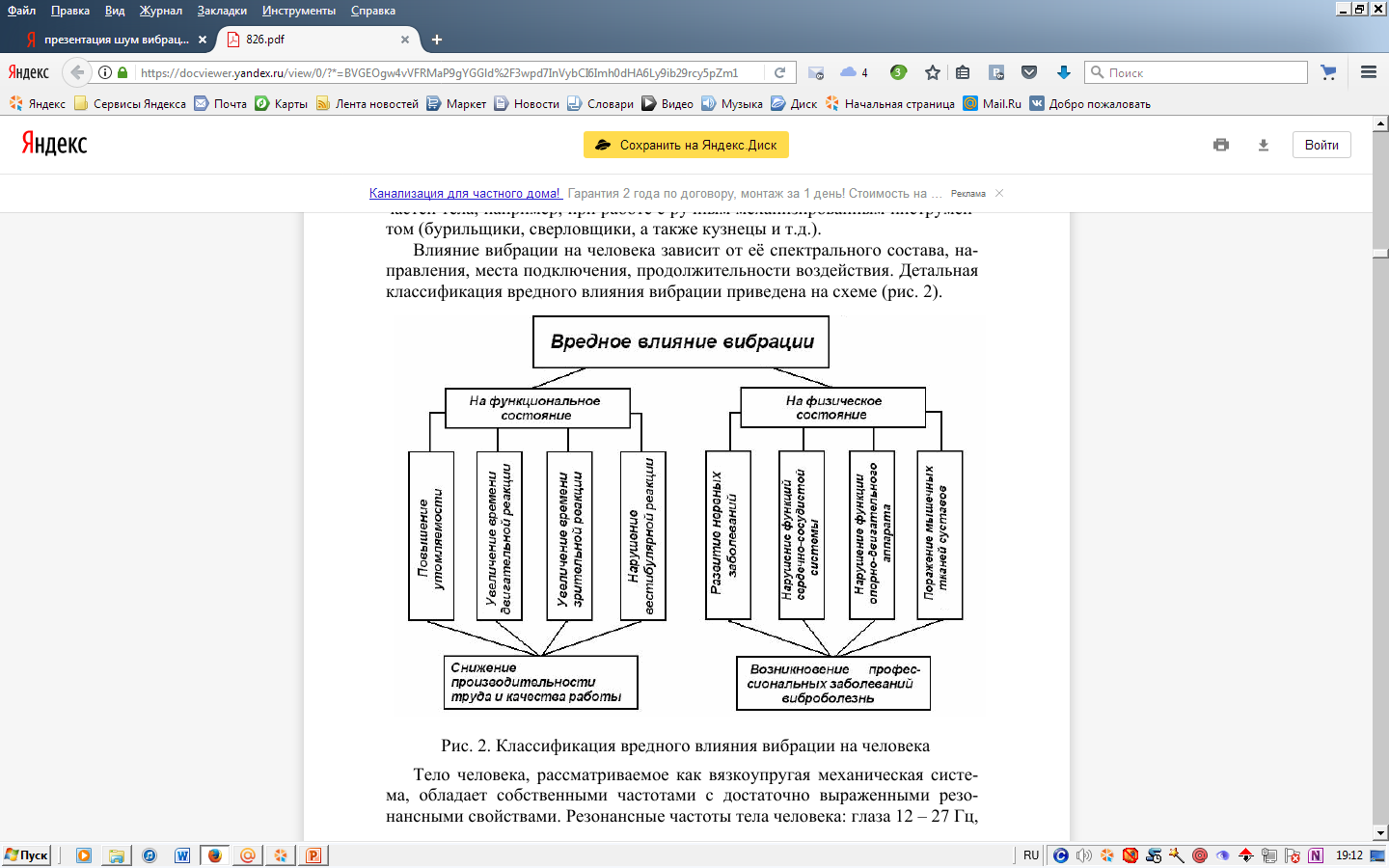 Мероприятия по борьбе с вибрацией
1. Технические мероприятия:
 ограничение контакта работающего с источником вибрации (дистанционное управление, автоматизация и замена технологических процессов)
 фундамент для машин
амортизация сидений
вибробезопасные инструменты
2. Архитектурно-планировочные мероприятия:
локализация источника вибрации
правильное расположение оборудования
 использование “плавающих” фундаментов
Мероприятия по борьбе с вибрацией
3.Организационные мероприятия:
сокращение рабочего времени (суммарное время контакта с вибрацией не должно превышать 2/3 продолжительности рабочей смены)
 установление регламентированного перерыва для активного отдыха

4.Индивидуальные средства защиты:
рукавиц с двойной ладонной прокладкой, противовибрационная обувь
Мероприятия по борьбе с вибрацией
5. Медико-профилактические мероприятия:
 проведение предварительных и периодических медицинских осмотров с участием невропатолога, терапевта, отоларинголога
 тепловые процедуры для рук (ванночки), самомассаж рук и плечевого пояса
 УФО, витаминопрофилактика, физиотерапевтические процедуры)
проведение функциональных исследований: холодовая проба, определение вибрационной чувствительности, динамометрические показатели
Мероприятия по борьбе с вибрацией
6. Медико-профилактические мероприятия
санаторно-курортное лечение
противопоказания к работе: вегетативная дисфункция, болезнь Рейно (нарушение кровоснабжения дистальных отделов конечностей), облитерирующий эндартериит, заболевания вестибулярного аппарата, заболевания костей и суставов, заболевания женской половой сферы.
6. Гигиеническое нормирование: 
соблюдение на производстве установленных ПДУ вибрации.
Гигиеническое нормирование производственной вибрации
• В режимах труда должны указываться допустимое суммарное время контакта с вибрирующими ручными инструментами и продолжительность регламентированных перерывов. 
• Регламентированные перерывы устанавливается – первый продолжительностью 20 мин (через 1— 2 ч после начала смены) и второй 30 мин (через 2 ч после обеденного перерыва).
 • Регламентированные перерывы используются для активного отдыха, проведения специального комплекса производственной гимнастики, физиотерапевтических процедур. 
• Время регламентированных перерывов включается в норму выработки. Обеденный перерыв должен быть продолжительностью не менее 40 мин.
Гигиеническое нормирование производственной вибрации
• Время одноразового непрерывного воздействия вибрации, включая микропаузы, длительностью до 30 с, не должно превышать 10 15 минут. 
• В режимах труда целесообразно предусматривать соотношение продолжительности одноразового непрерывного воздействия вибрации ко времени последующего перерыва в воздействии вибрации 1: 1; 1: 2; 1: 3
Виброметр — измерительный прибор, предназначенный для контроля вибрации. Может измерять общий уровень вибрации (шумомер) или уровень вибрации по виброскорости, виброускорению или виброперемещению.
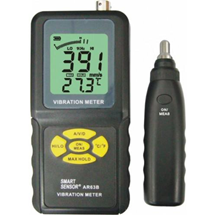 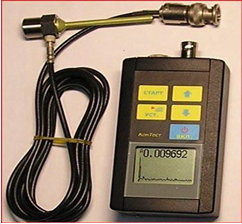 ШУМ
Шум –это механические колебания частиц упругой среды (газа, жидкости, твердого тела), которые возникают под воздействием какой-либо возбуждающей силы.

Физические характеристики шума:
1. Интенсивность (сила) – количество звуковой энергии в дБ.
2. Спектр – распределение звуковой энергии в октановых полосах.
3. Громкость – физиологичное восприятие интенсивности звуков разной частоты в сравнении с эталонным звуком (единиц громкости – фоны, соны).
Шум (с акустической точки зрения) – это механические  волновые колебания частиц упругой среды с малыми амплитудами, возникающие под действием какой-либо возникающей силы. Колебания частиц среды условно называются звуковыми волнами.
Зона слышимых или собственно звуковых колебаний лежит в пределах 16 Гц – 20кГц.
Акустические колебания с частотой:
 ниже 16 Гц – называются инфразвуками,
 от 2 – 10 4 до 109 Гц – ультразвуками, 
выше 10 9 Гц – гиперзвуками. 
    Весь слышимый диапазон частот (16Гц – 20кГц) разбит на 11 октав со  среднегеометрическими частотами 31,5; 63; 125; 250; 500; 1000; 2000; 4000; 8000Гц.
Классификация шума.
По характеру спектра:
широкополосные, с непрерывным спектром, шириной более октавы;
тональные, в спектре которых имеются слышимые дискретные тона.
Классификация шума.
По временным характеристикам:
постоянные,– уровни звука которых за рабочий день изменяются не более, чем на 5 ДБ;
непостоянные, – уровни звук которых за 8-ми часовой рабочий день изменяются во времени не менее, чем на 5 ДБ;
Непостоянные шумы подразделяют на:
Колеблющиеся во  времени, уровень	звука	которых   	непрерывно меняется во времени;
прерывистые, уровень  звука  которых ступенчато	изменяется	во времени (на 5 ДБ и более);
Импульсные шумы  –  состоят  из  одного  или  нескольких  звуковых сигналов, каждый из которых длительностью менее 1 сек, при этом уровни звука, измеренные на временных характеристиках «импульс» и «медленно» шумомера отличаются не менее, чем на 7 ДБ.
Классификация шума.
По происхождению:
механические (ударные и трение);
аэродинамические (вентиляторы);
гидродинамические (форсунки, гидронасосы).
Источники шума в жилых и общественных помещениях
Источники шума в жилых и общественных помещениях:  любой процесс, вызывающий местное изменение давления или механические колебания в твердых, жидких или газообразных средах; авиатранспорт; автотранспорт; железнодорожные пути; бытовая техника (телевизор, компьютер и т.д).
Действие шума на организм
Шумовая болезнь – общее заболевание организма с преимущественным поражением органа слуха, ЦНС, ССС. 
Шум может способствовать изменению секреции желудка, изменению со стороны эндокринной системы, повышение общей заболеваемости.
Шум воздействует, как стрессовый фактор вызывает изменение реактивности регулирующих функций органов и систем организма.
понижается слуховая чувствительность и одновременно снижается адаптационные способности организма в целом.
Интенсивный шум	 при ежедневном	воздействии влияет на незащищённый орган слуха и развивается тугоухость.  
Шум повышает артериальное давление, изменятся витаминный, белковый, холестериновый, углеводный и водно-солевой обмен, снижается производительность труда.
Действие шума на организм
У рабочих со стажем больше 10 лет все изменения стойкие.
При повышении уровня шума на 85 ДБ и больше, после 20 лет работы отмечается потеря слуха у 100% работающих. 
При 95 ДБ отмечается специфические и неспецифические (вегето-сосудистая дистония) нарушения.
Опасные уровни шума
1110 д. Б – приводит к звуковому опьянения с последующим разрушением тканей различных органов человека. 
35 д. Б запрещается даже кратковременное пребывание в зоне действия без средств индивидуальной защиты. 
155 д. Б – вызывает ожоги. 
180 д. Б – приводит к смерти.
Профилактические	мероприятия:
Изменение технологического процесса и снижение шумности оборудования; 
предупреждение распространения шума в помещении путем изоляции источников его образования или наиболее шумных узлов в них; поглощение шума; 
использование СИЗ работающих в случаях, когда не удается снизить уровни шума на производстве; 
разработки гигиенических нормативов; 
организации систематического врачебного контроля за здоровьем работающих.
В основу гигиенических норм положены ограничения интенсивностей звукового давления в пределах октав, учет характера шума и особенностей труда.
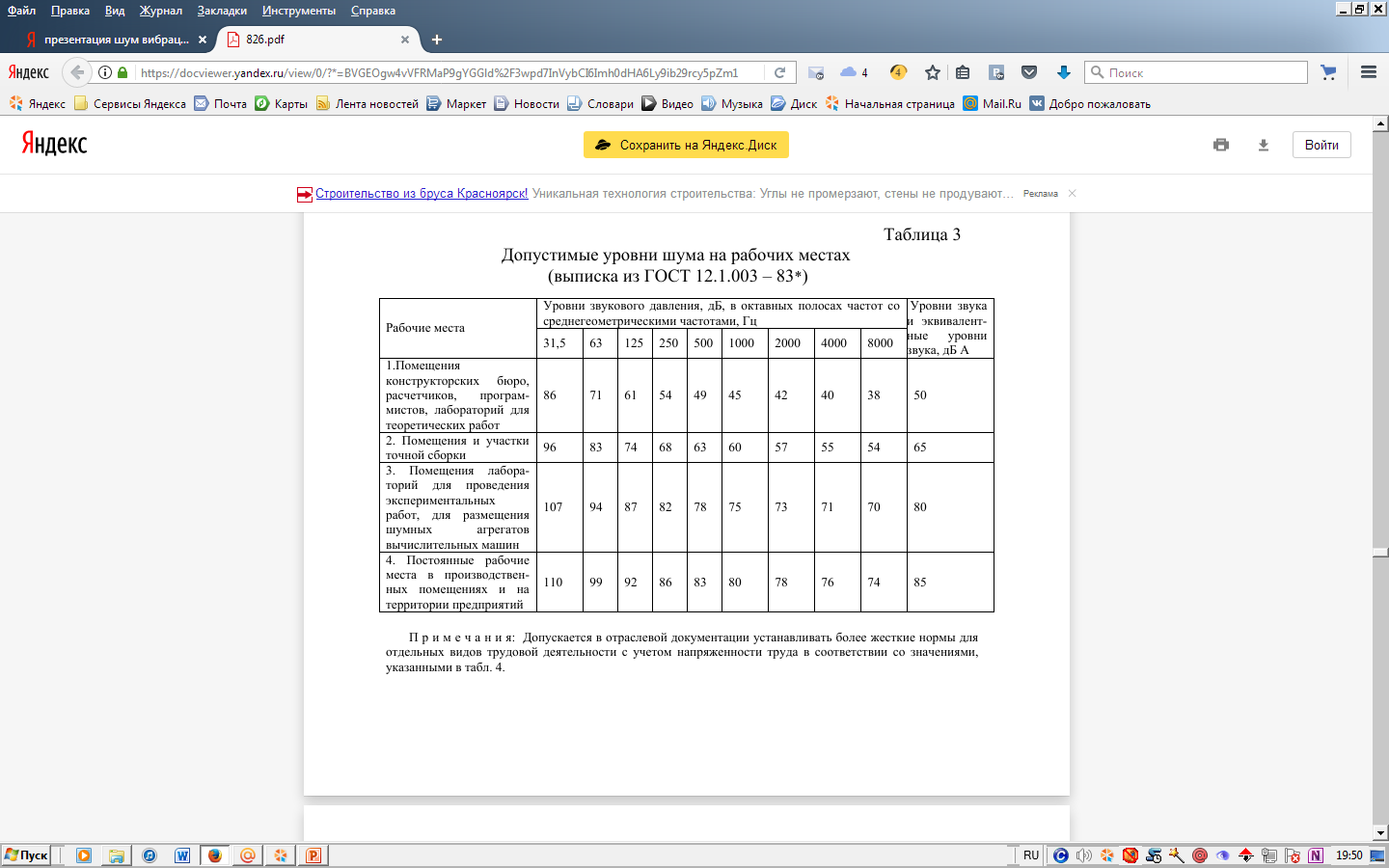 Средства индивидуальной защиты от шума
СИЗ - предназначены для защиты отдельного работника от воздействия шума.
 К индивидуальным средствам относятся противошумная одежда и каски, внутренние наушники, вставляемые в ухо, и внешние наушники, которые закрывают ухо полностью.
 При уровне шума более 120 д. Б наушники не дают необходимого ослабления шума. .
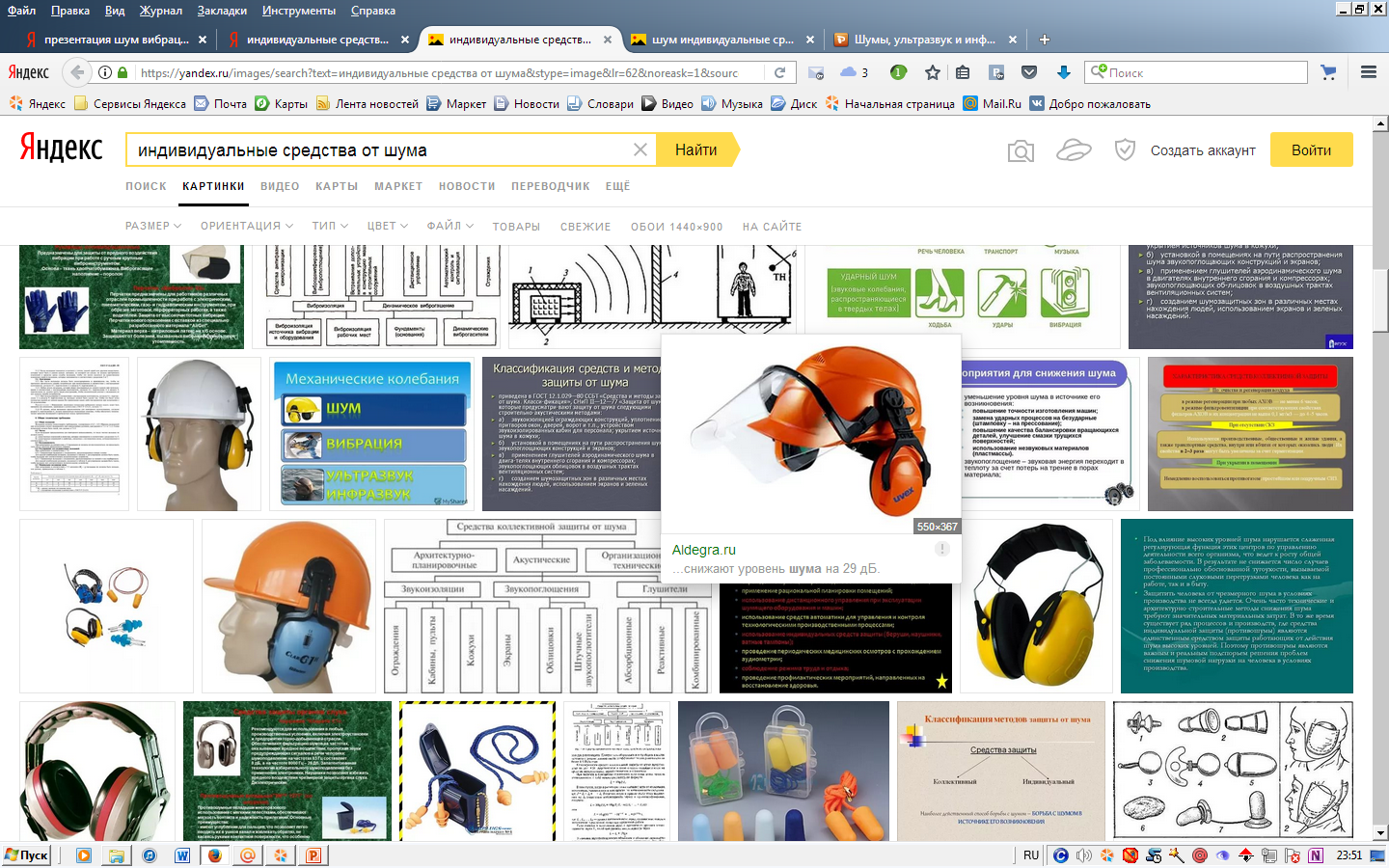 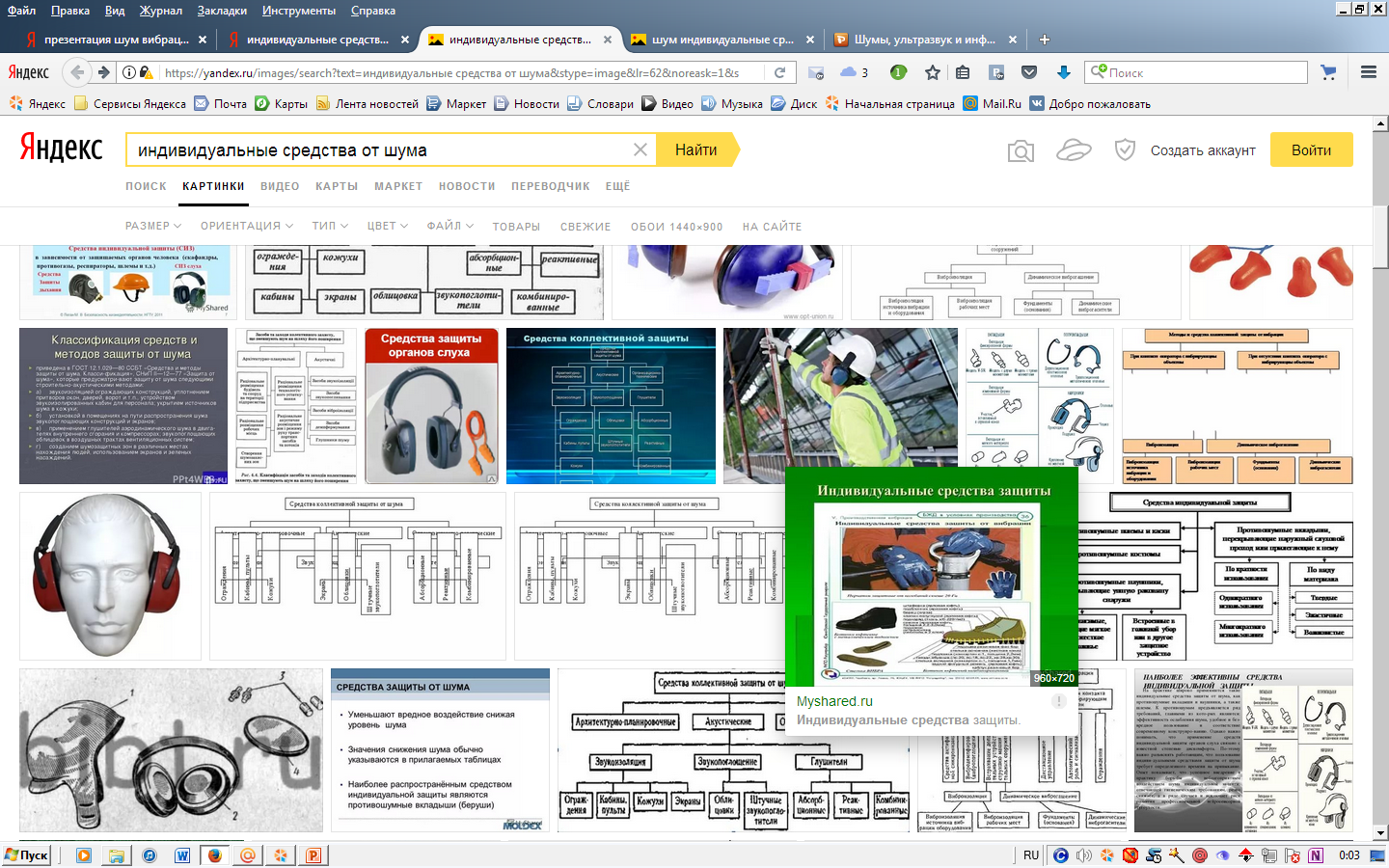 Измерение шума и вибрации на рабочих местах
Измерение шума на предприятиях, в организациях и учреждениях проводят с целью определения уровня шума на рабочих местах и его соответствия действующим нормам, а также для оценки эффективности различных по снижению шума. 
Контроль уровня шума на предприятиях, должен быть обеспечен не реже одного раза в год.
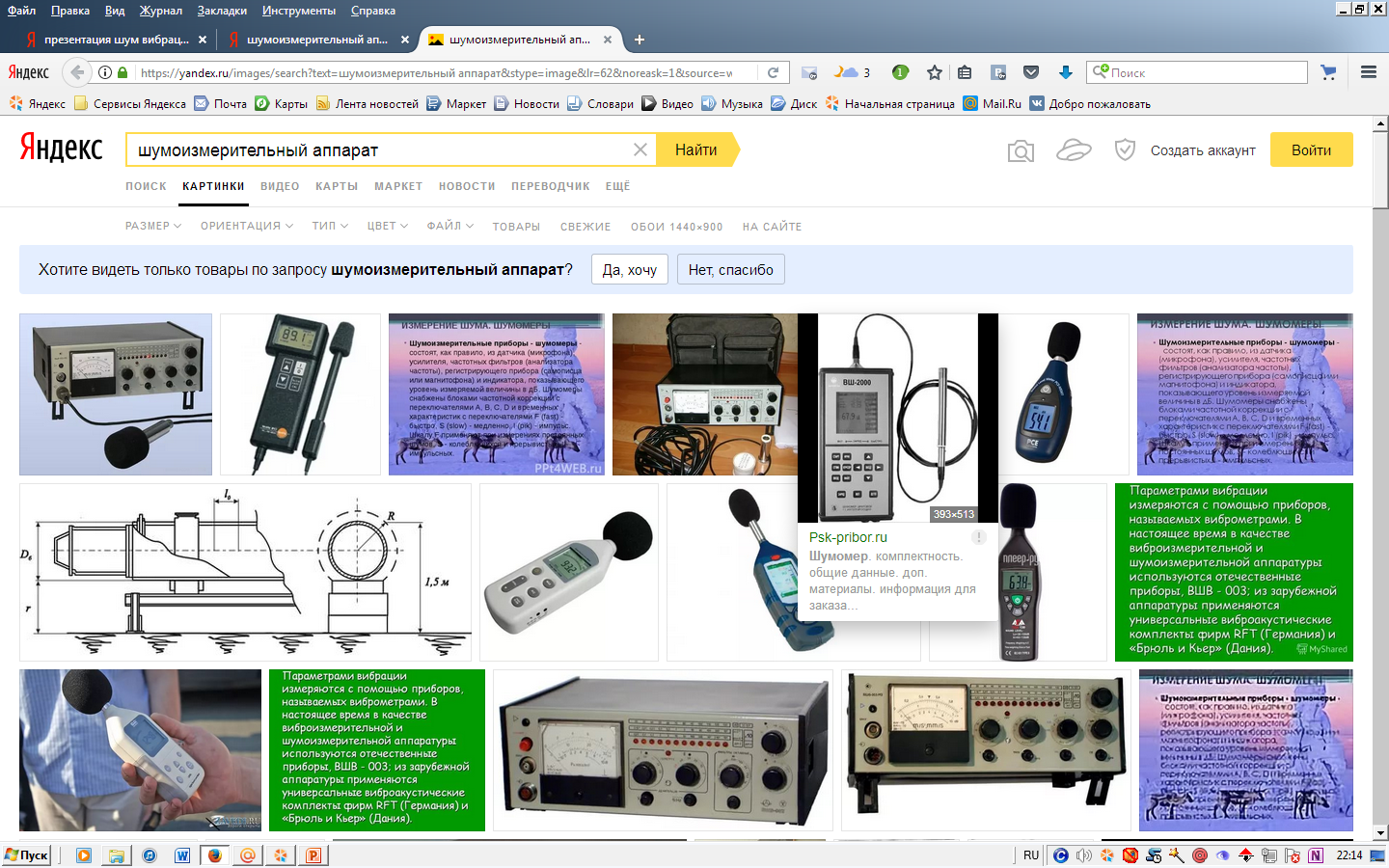 Типы шумоизмерительной аппаратуры.
Для измерения уровней звукового давления на рабочих местах, а также  оценки  уровня шума в помещении применяют различные типы шумоизмерительной аппаратуры.
Наибольшее распространение получили шумомеры для измерений шума и вибрации. А используют комплекты – измерители шума и вибраций типа ШВ-003, ВШМ-302, ВШМ-20, ШУМ-1М, ШВИЛ-01, ШИН-01.
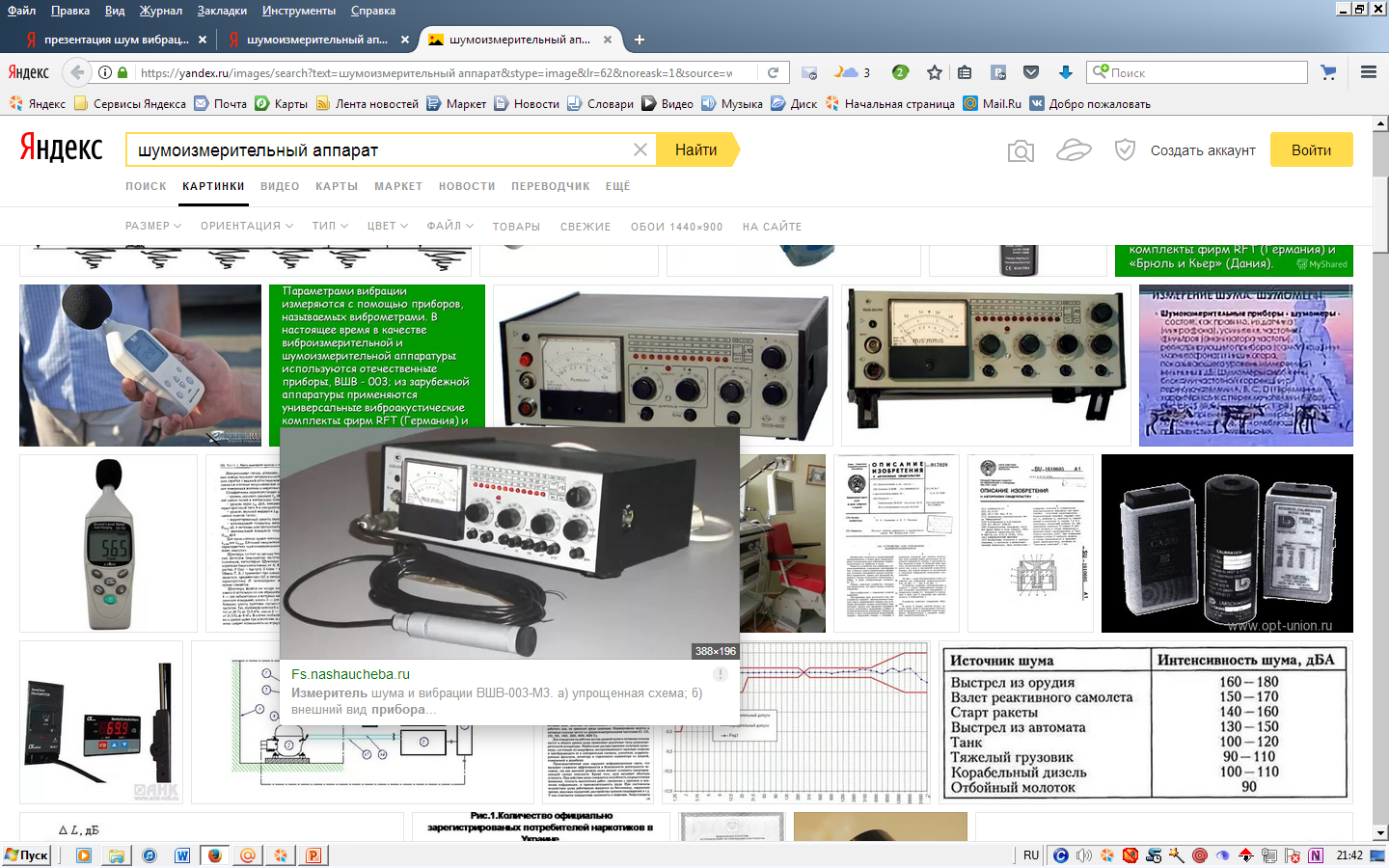